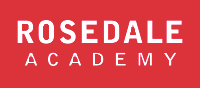 Lesson 10: TutoringFOOD
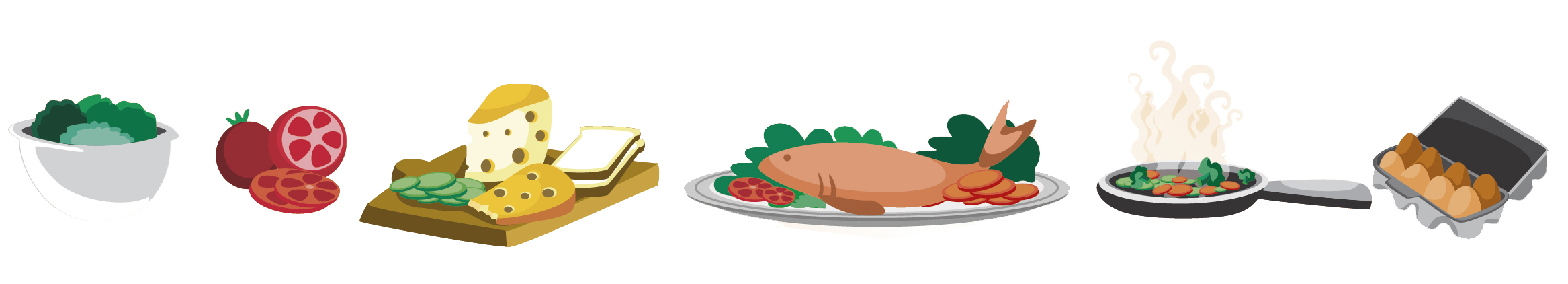 Look up the words, and combine them.
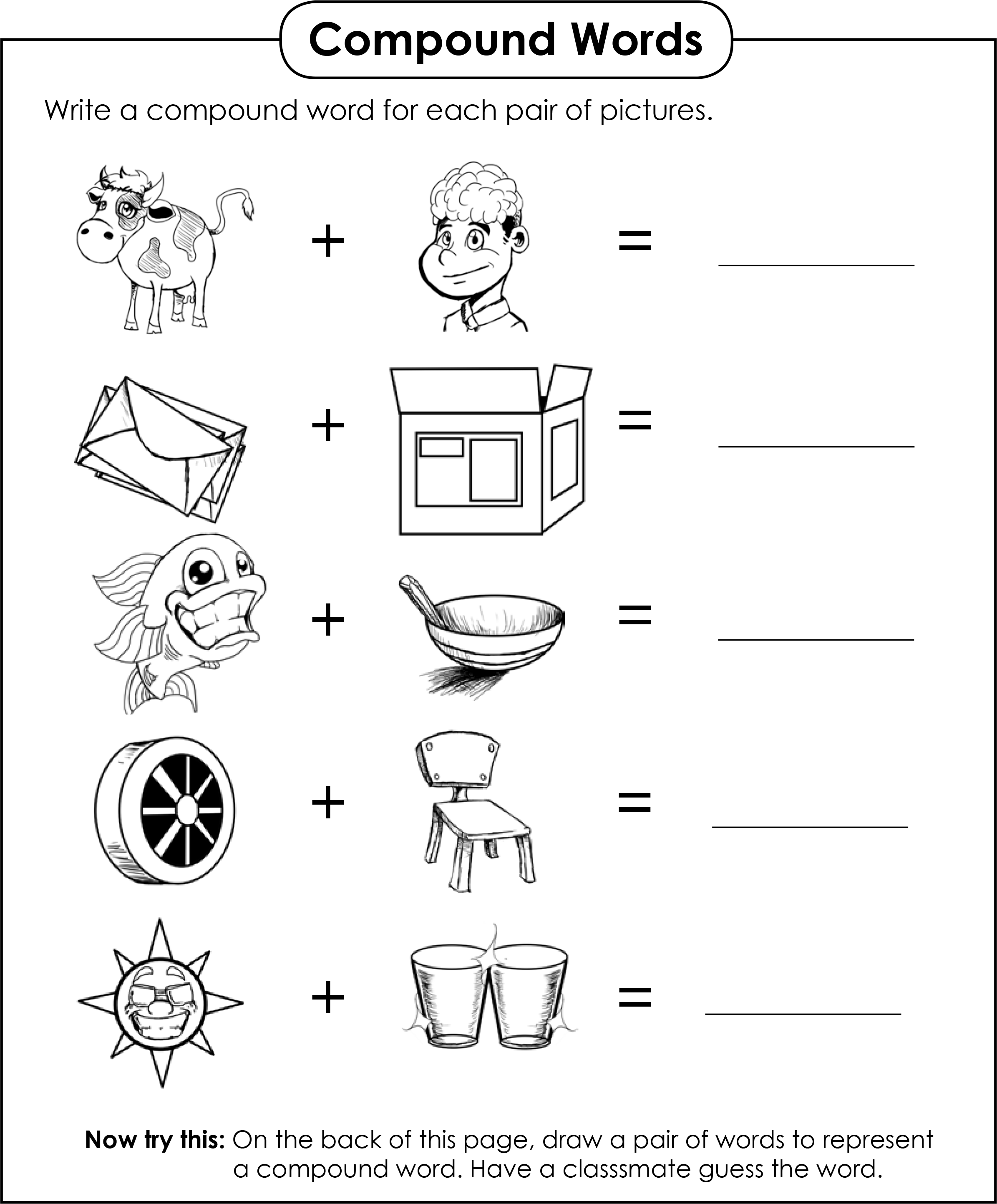 chair
bowl
Box
glasses
boy
mail
fish
sun
cow
wheel
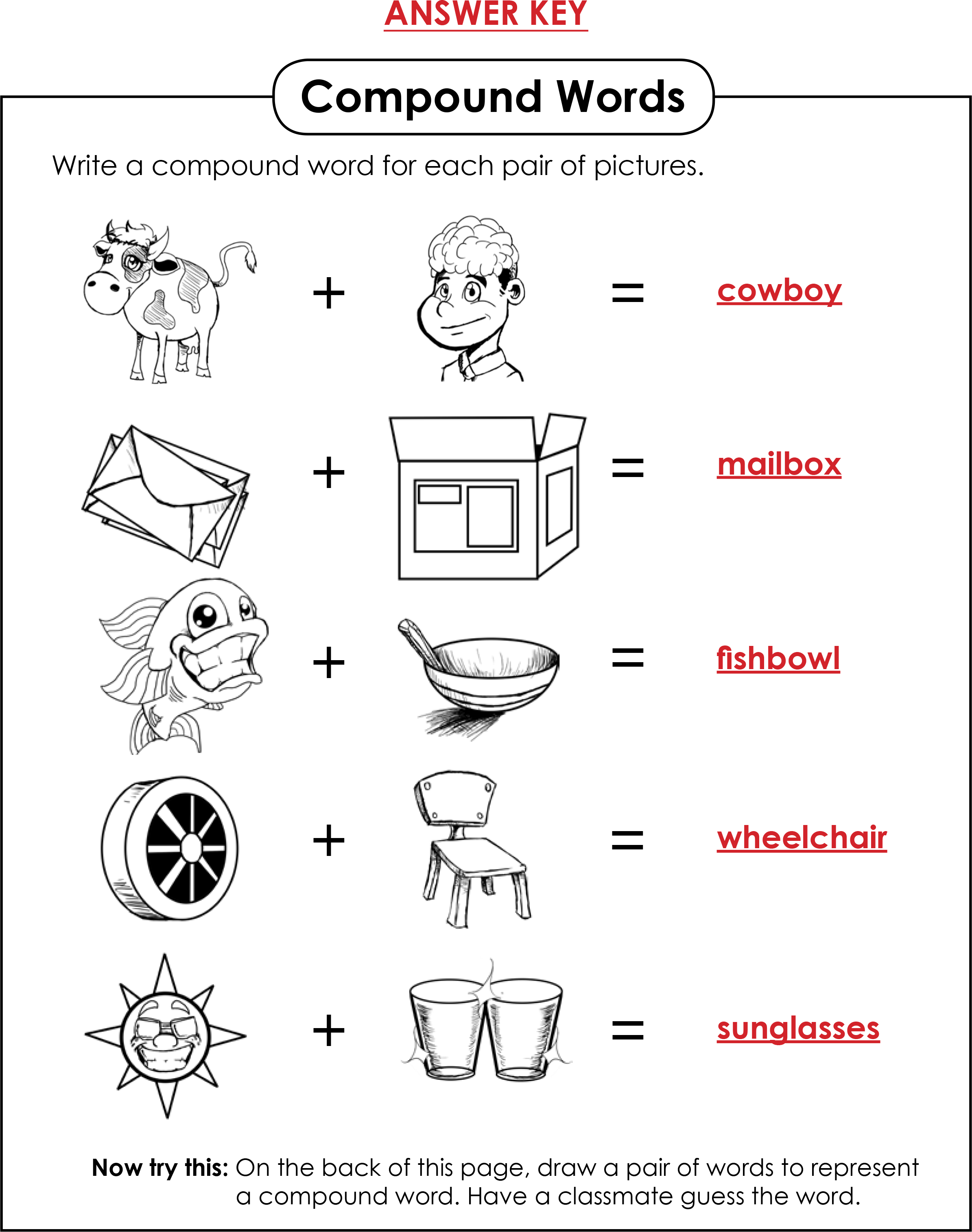 [Speaker Notes: Explain what “desserts” means (a sweet course usually served at the end of a meal). Have students circle the desserts. Then, go over each of the foods and give the English word for each graphic.]
What is inside this sandwich?
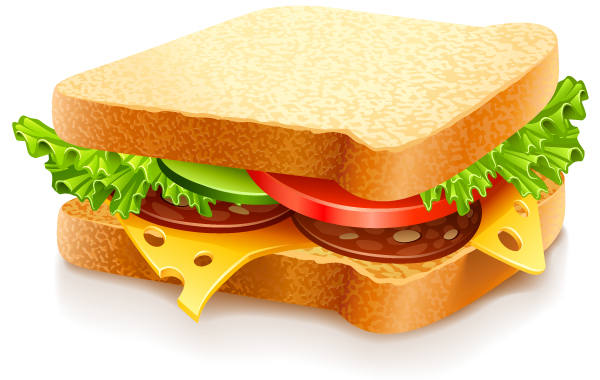 [Speaker Notes: Pose question to students. Ask them what each topping is. (tomato, cheese, meat, bread, cucumber) s]
Outdoor Bedtime
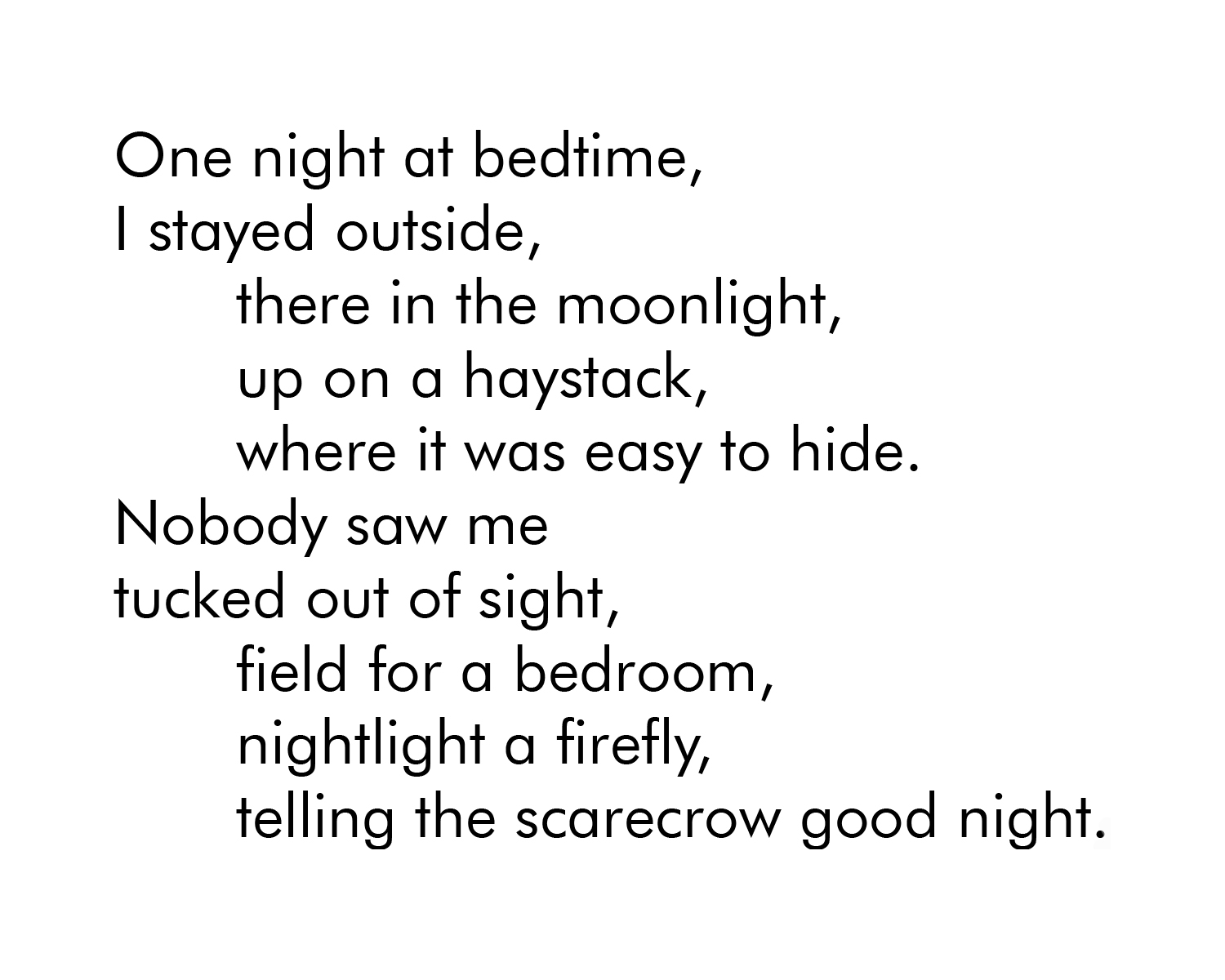 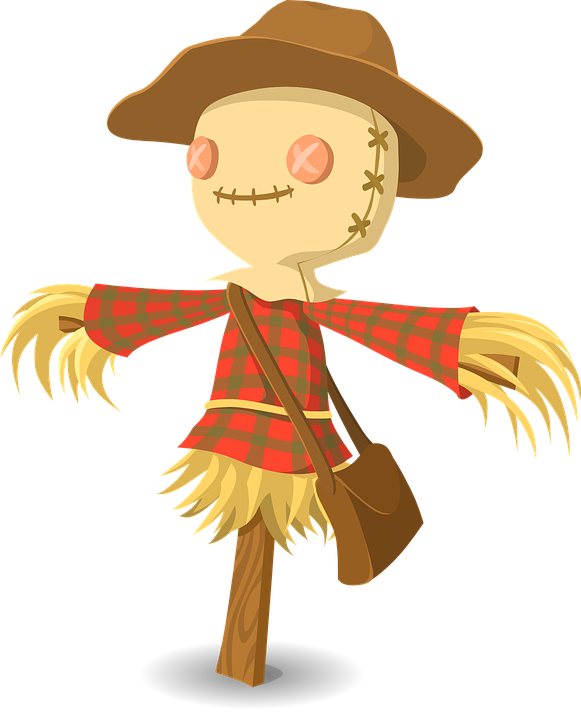 [Speaker Notes: Read the poem. Have students each the reading.]
New Words
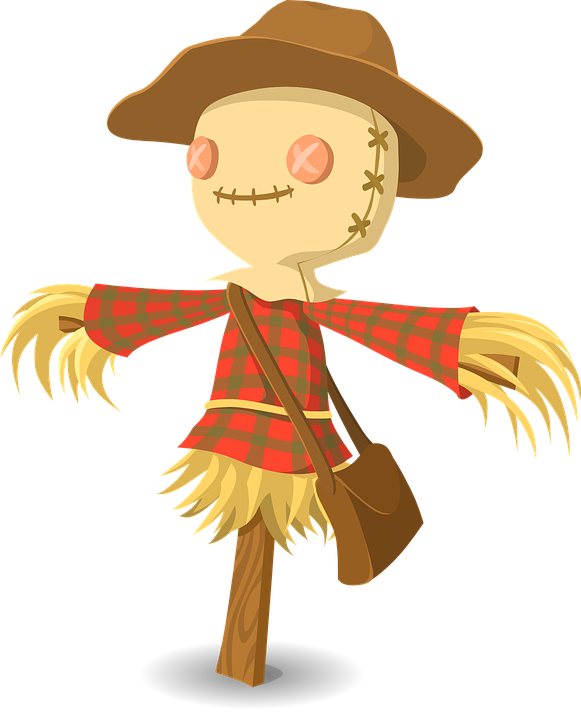 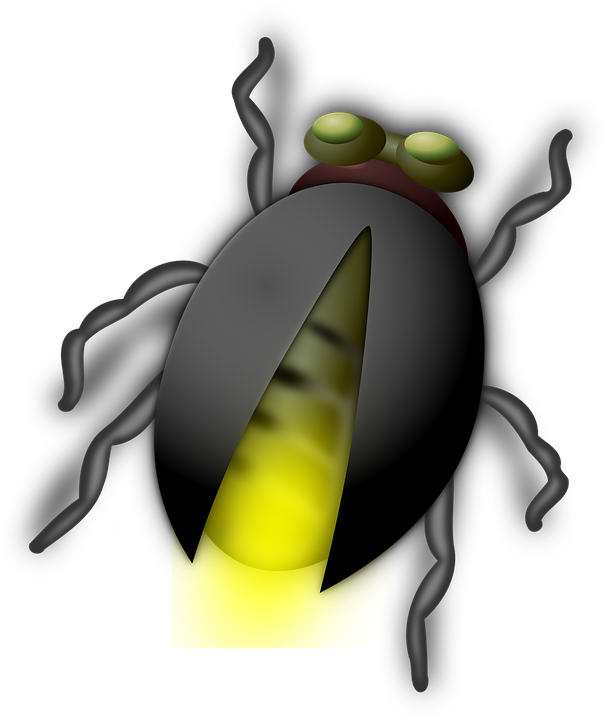 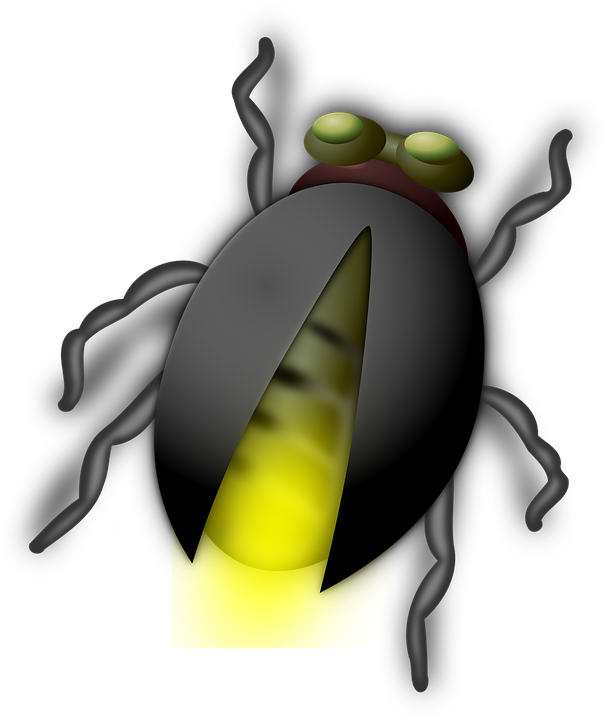 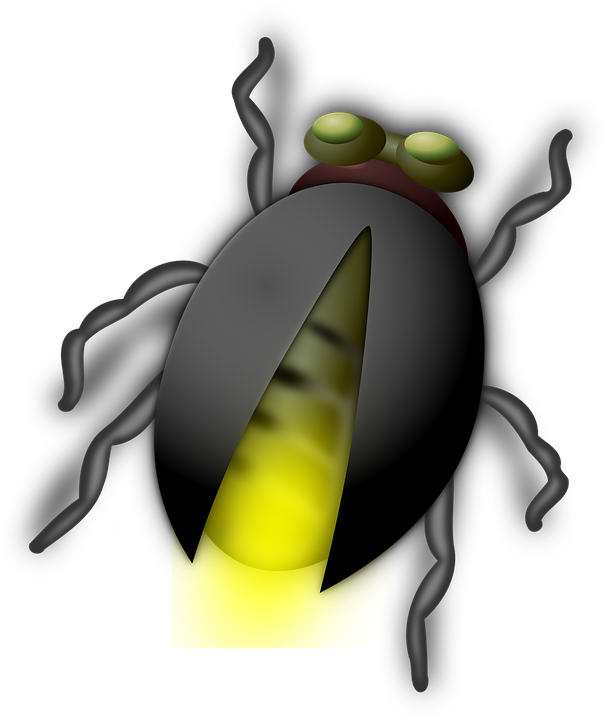 Define the words from the poem. 

bedtime, outside, moonlight, haystack, bedroom, firefly, scarecrow, goodnight
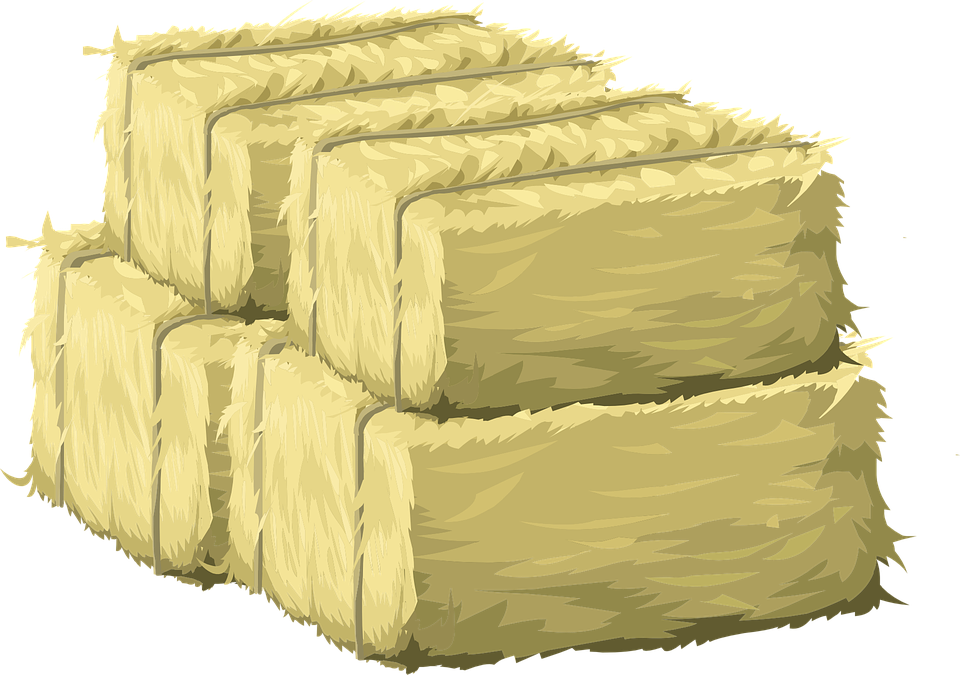 [Speaker Notes: Read the poem. Have students each do the  reading.]
Choose one of the compound words in the poem and write a sentence.

bedtime, outside, moonlight, haystack, bedroom, firefly, scarecrow, goodnight
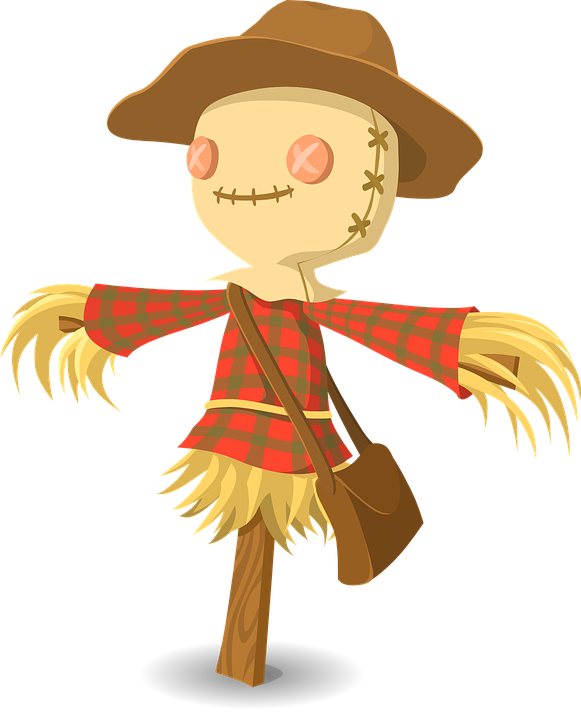 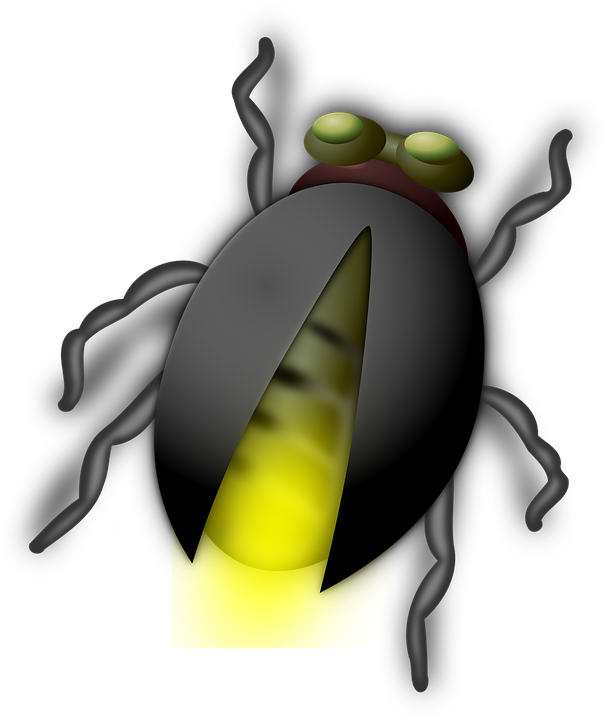 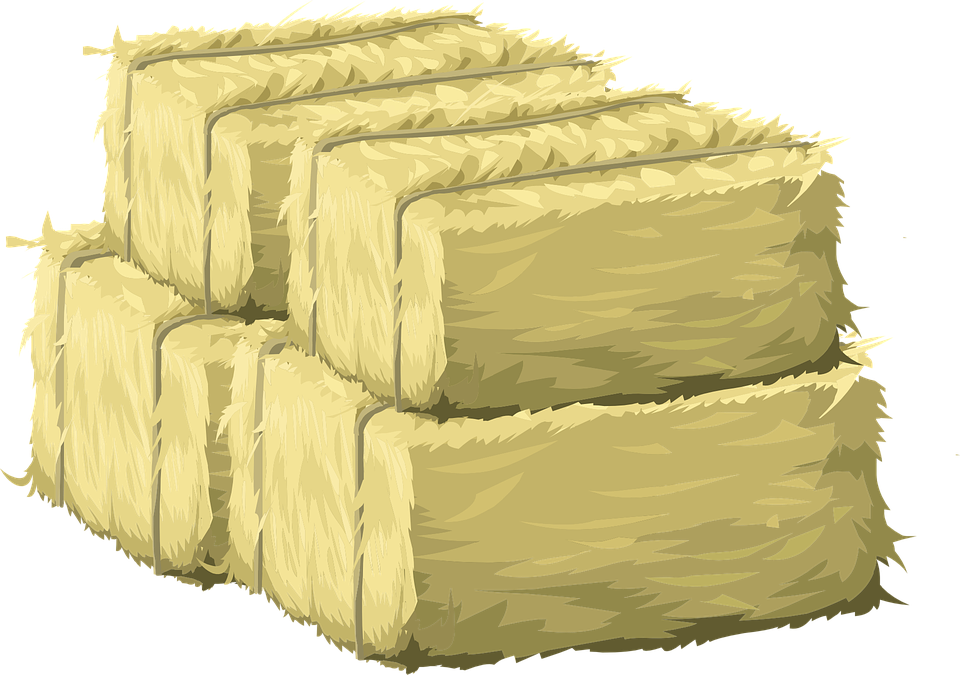 [Speaker Notes: Read the poem. Have students each do the  reading.]
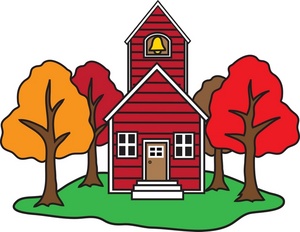 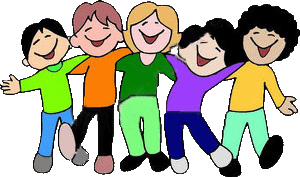 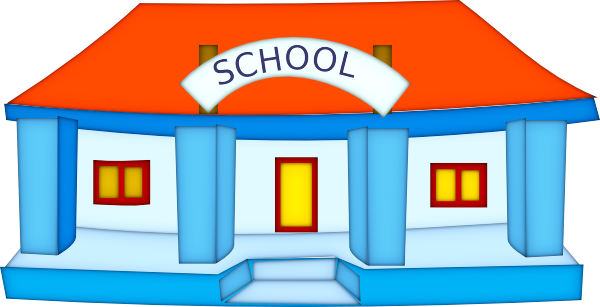 …… school is big and blue
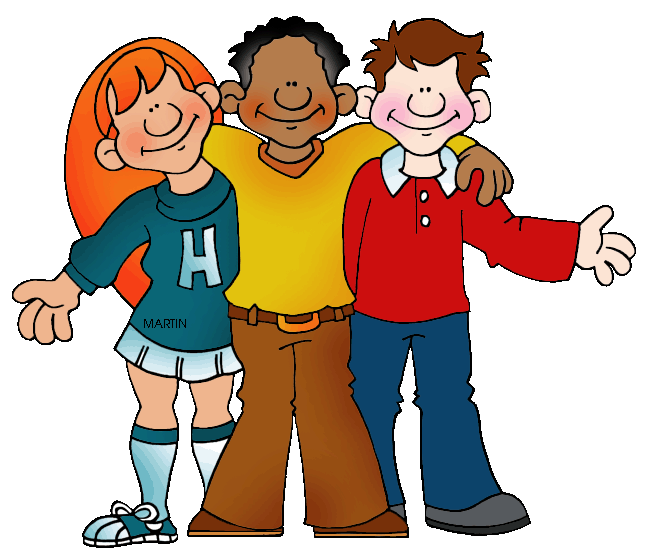 their
___ school is big and blue.
our
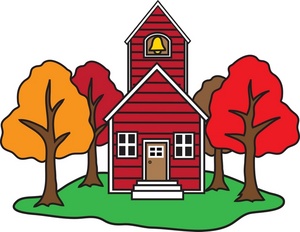 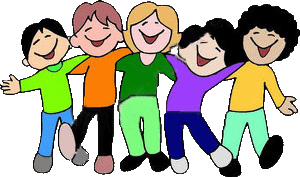 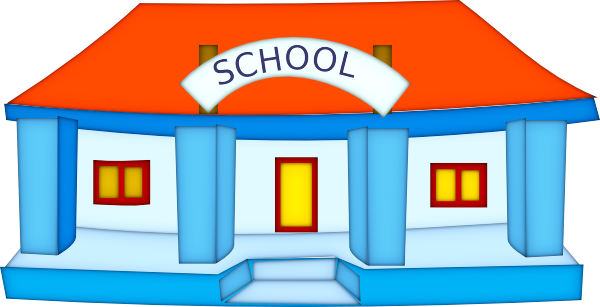 …… school is big and blue
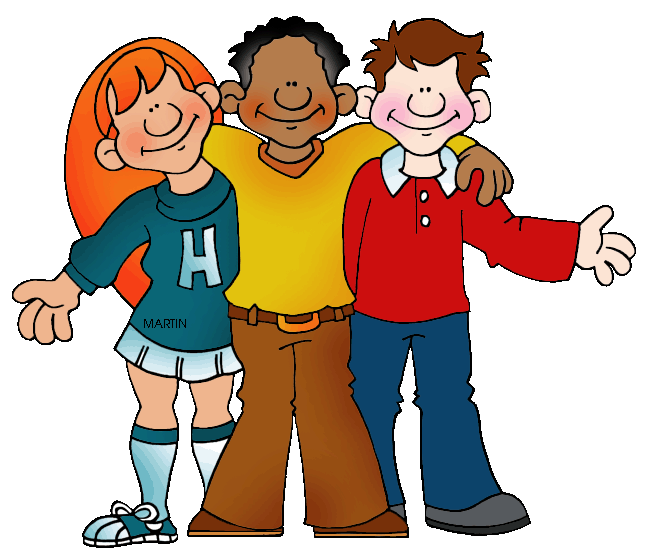 their
Our school is big and blue.
our
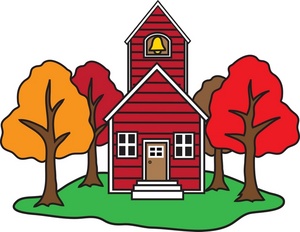 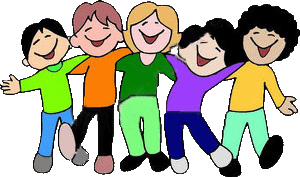 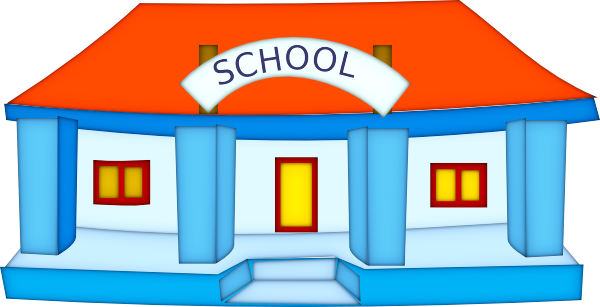 …… school is small and red.
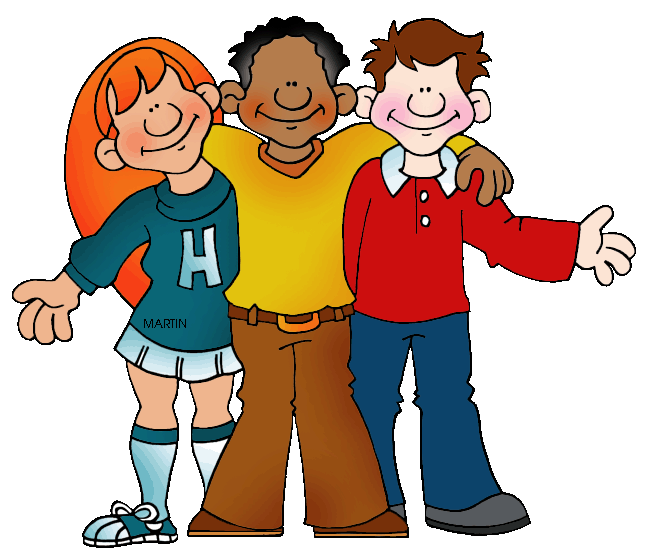 their
___ school is small and red.
our
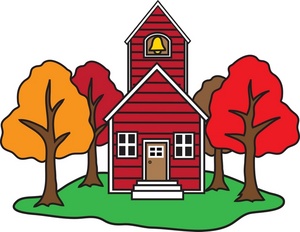 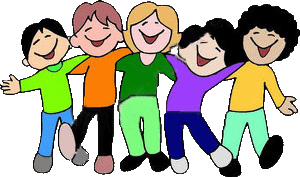 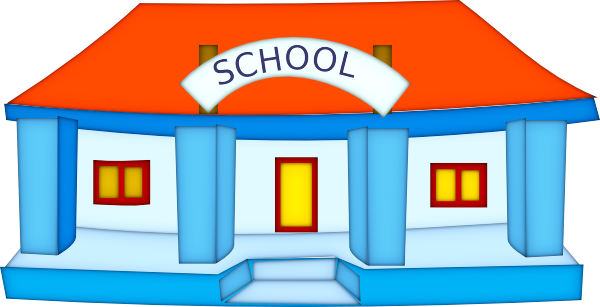 …… school is small and red.
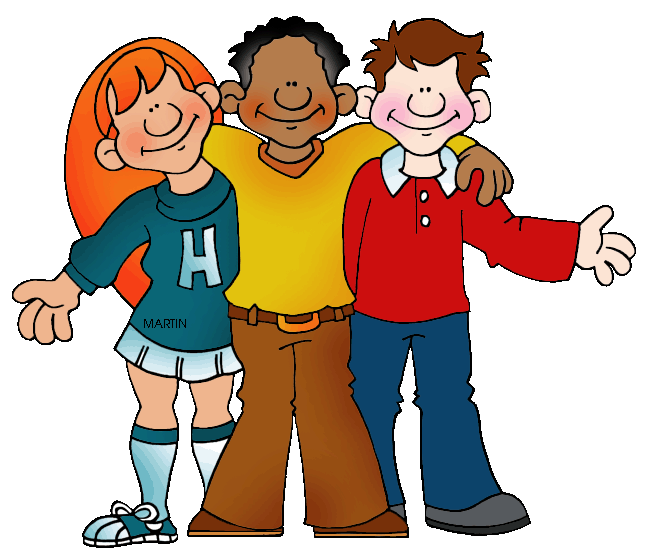 their
Their school is small and red.
our
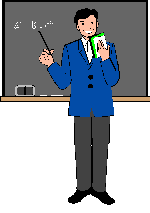 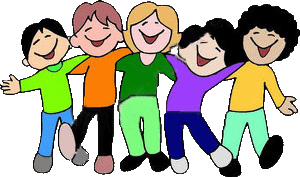 …… teacher is a woman.
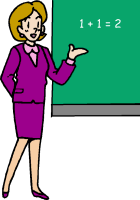 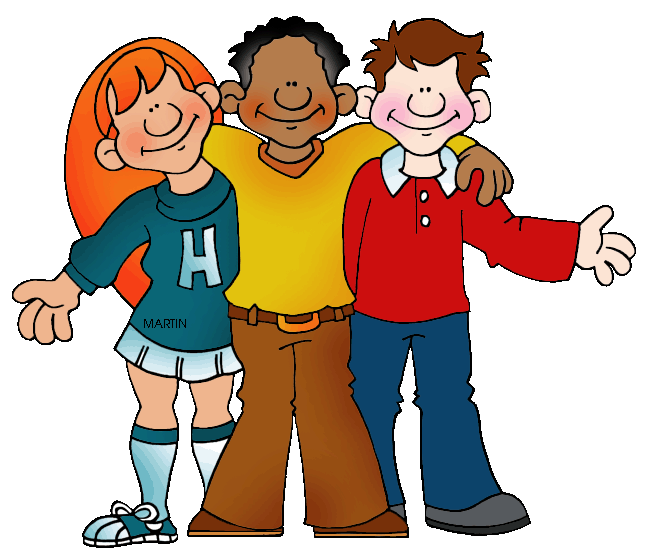 their
_____ teacher is a woman.
our
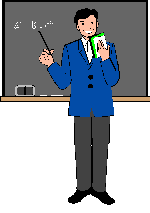 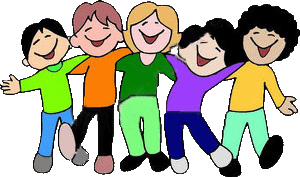 …… teacher is a woman.
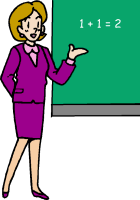 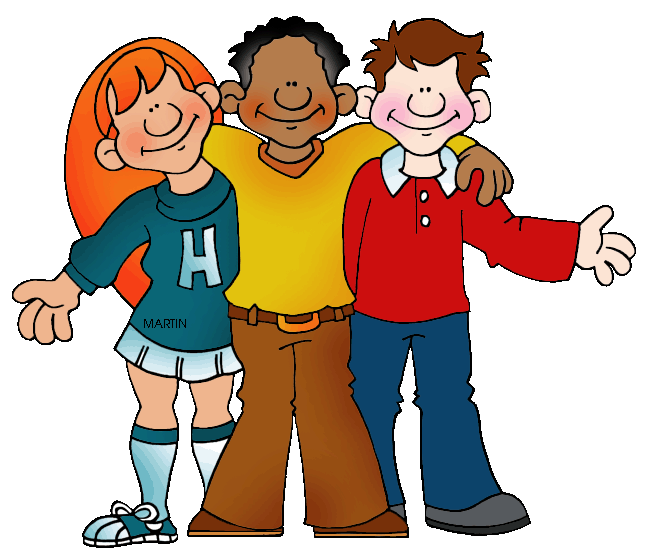 their
Our teacher is a woman.
our
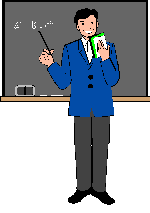 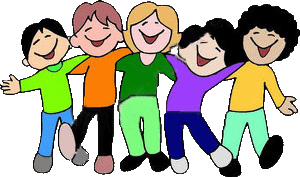 …… teacher is a man.
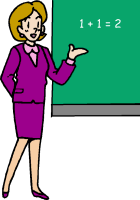 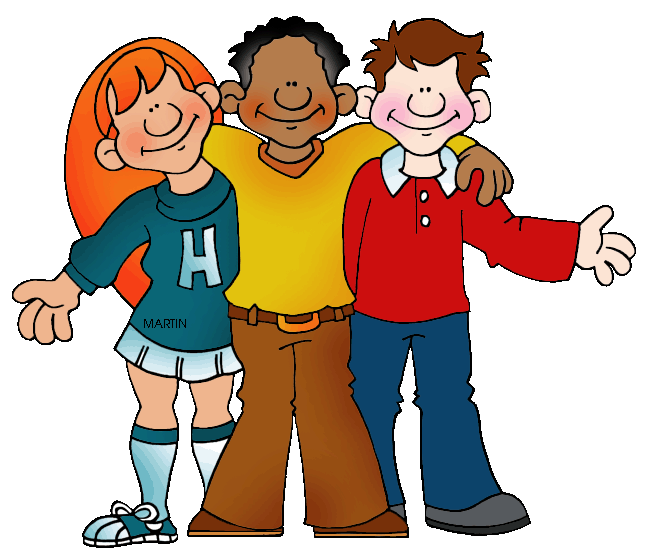 their
_____ teacher is a man.
our
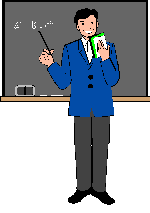 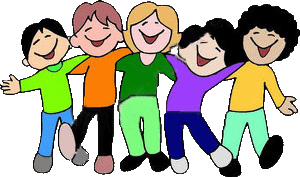 …… teacher is a man.
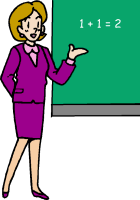 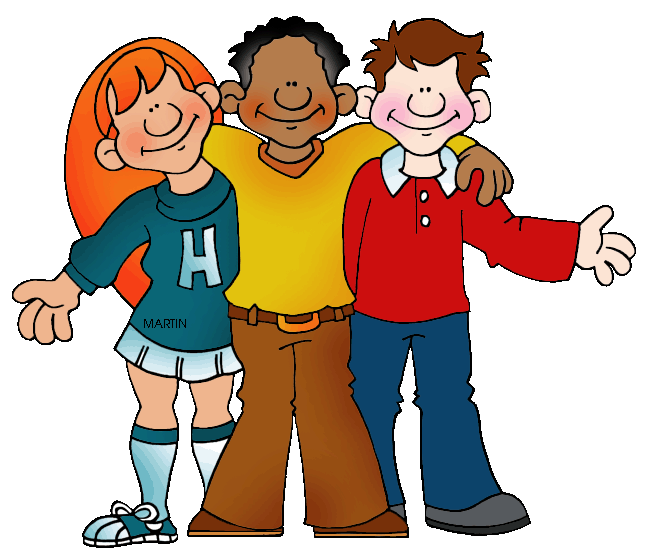 their
Their teacher is a man.
our
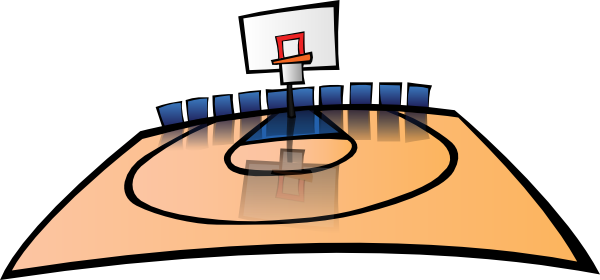 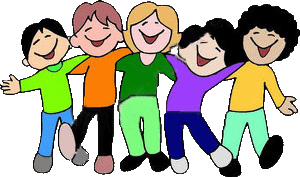 …… school has a playground.
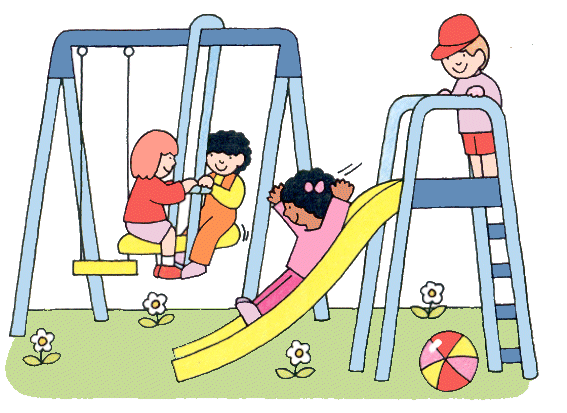 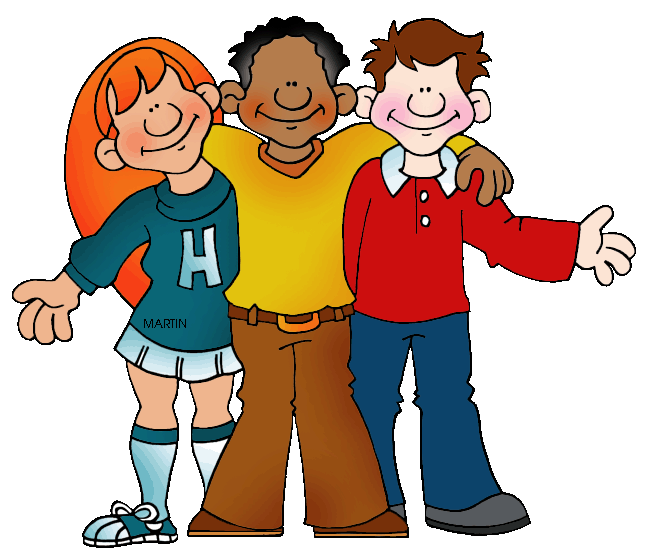 their
_____ school has a playground.
our
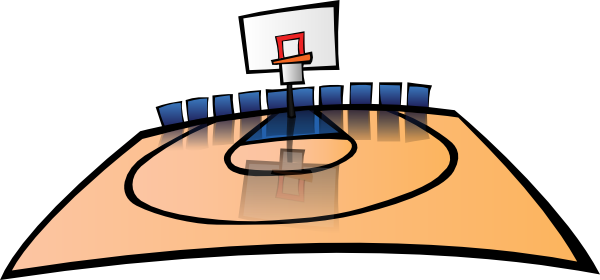 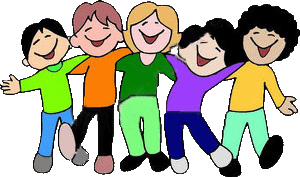 …… school has a playground.
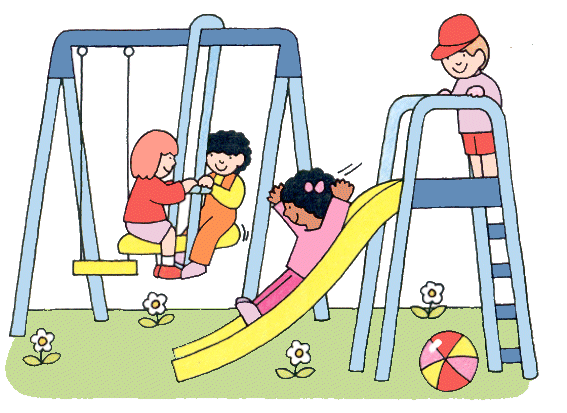 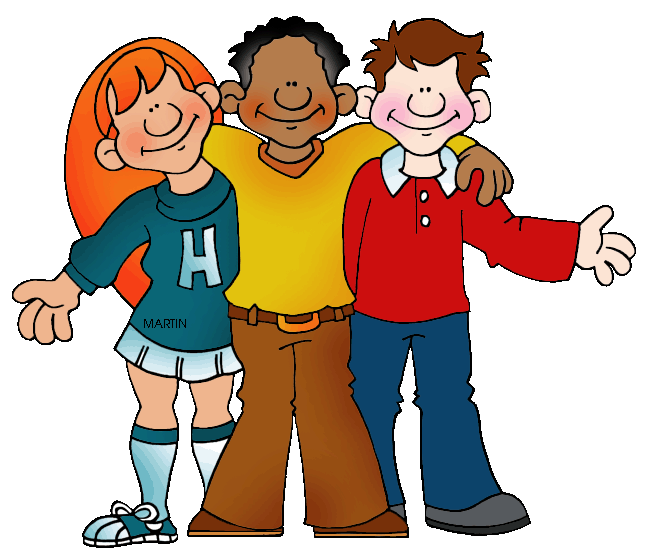 their
Our school has a playground.
our
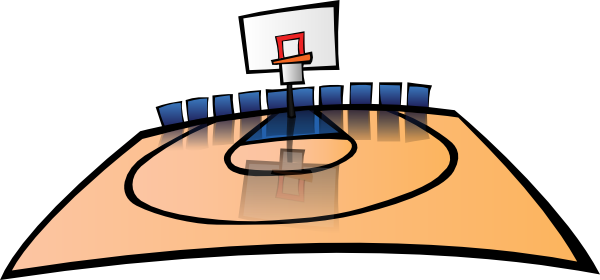 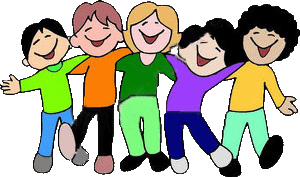 …… school has a basketball court.
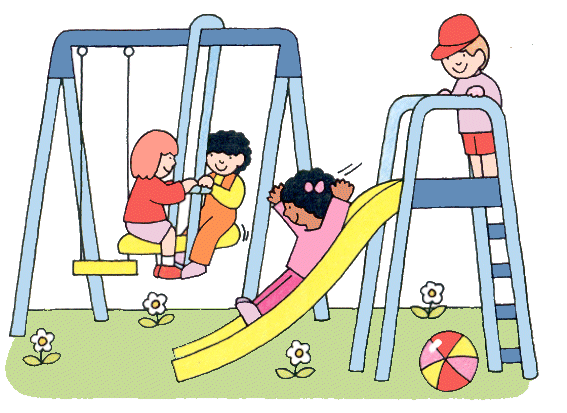 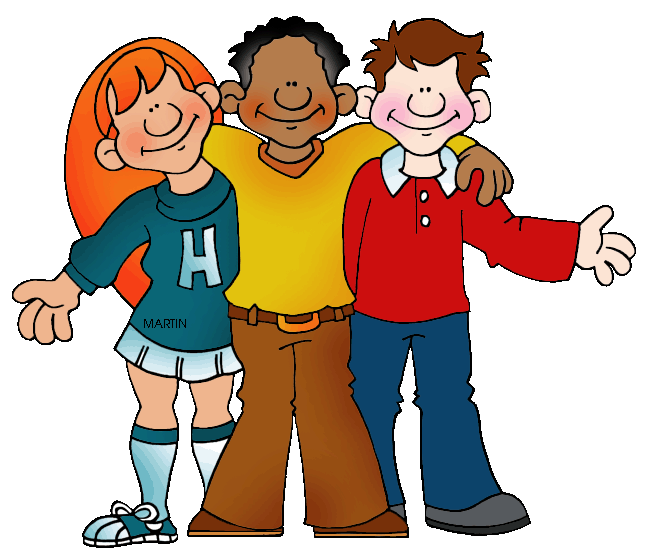 their
_____ school has a basketball court.
our
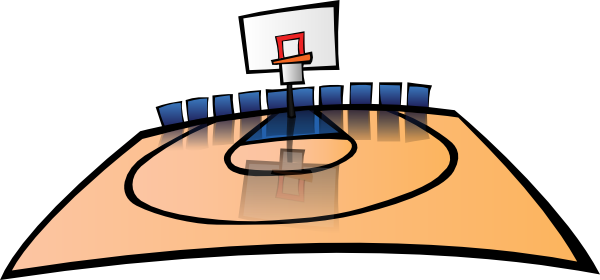 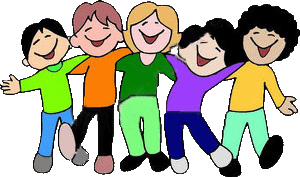 …… school has a basketball court.
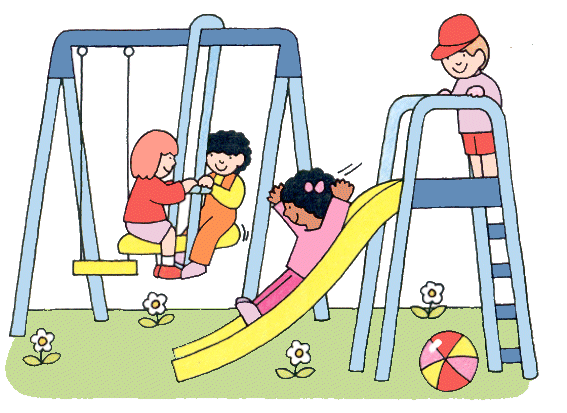 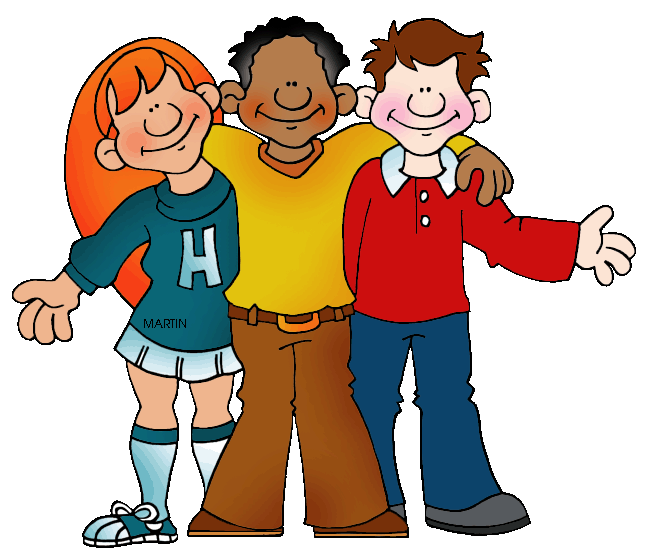 their
Their school has a basketball court.
our
Compound Words
Complete each compound word by
     adding a word from the list.
 
1. We went to the sea_______ at Easter.
2. She only wears leather _______.
3. Her book______ is full of English books.
4. How much pocket  _______ do you get?
5. We’re lost. And I forgot the road ________ at home.
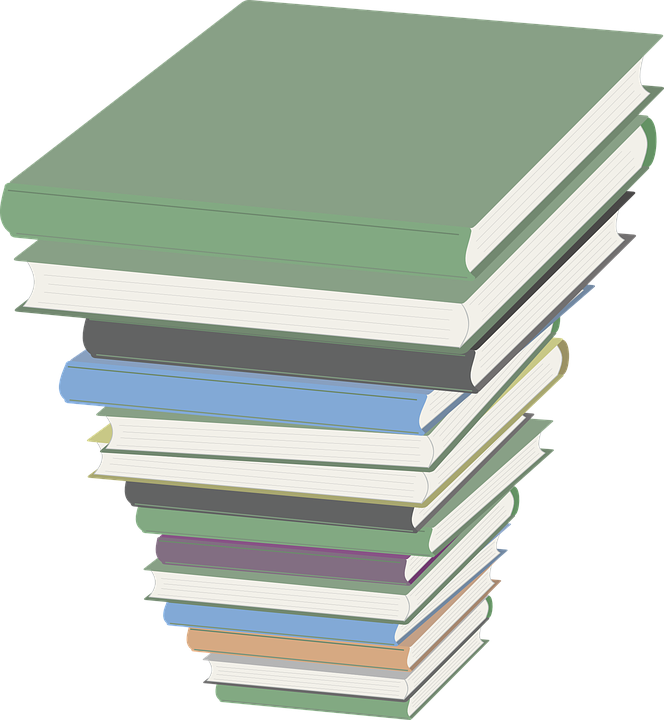 ● case    ● money   ● side   ● shoes   ● market   ● map   ● singer
Answers
Complete each compound word by
     adding a word from the list.
 
1. We went to the seaside at Easter.
2. She only wears leather shoes.
3. Her bookcase is full of English books.
4. How much pocket money do you get?
5. We’re lost. And I forgot the road map at home.
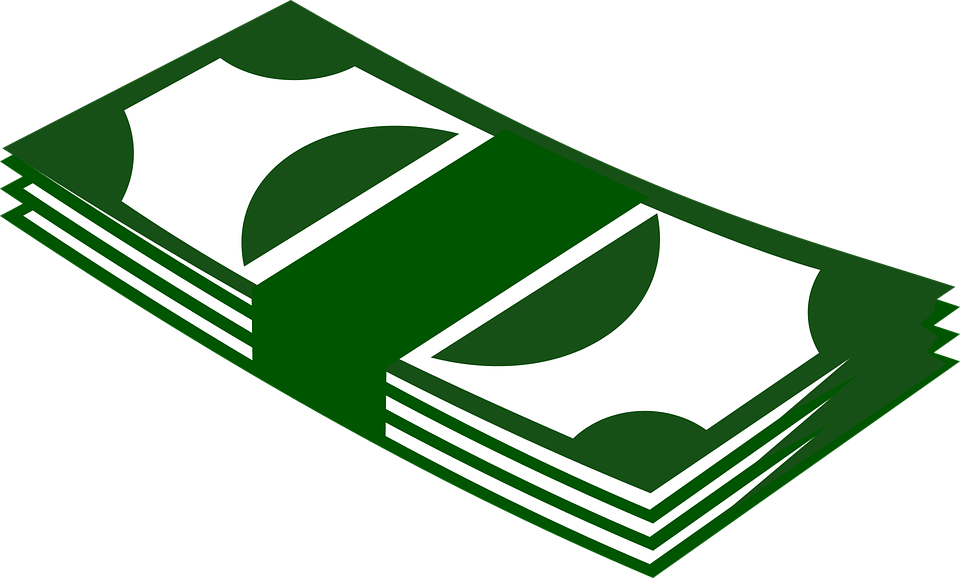 ● case    ● money   ● side   ● shoes    ● map
Compound Words
Complete each compound word by
     adding a word from the list.

6. It’s so hot. I’ll have an ice _______. 
7. I love chocolate cup_______ , don’t you?
8. He’s a famous rock _______, isn’t he?
9. Let’s go to the street_______, shall we? 
10. Her boy_______ is late. As always.
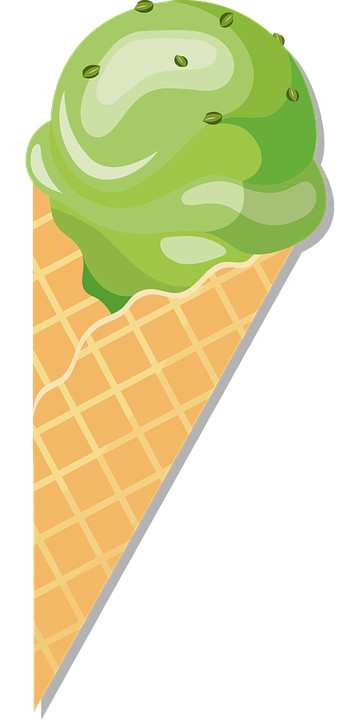 ● case  ● cake  ● friend   ● market  ● cream  ● singer
Answers
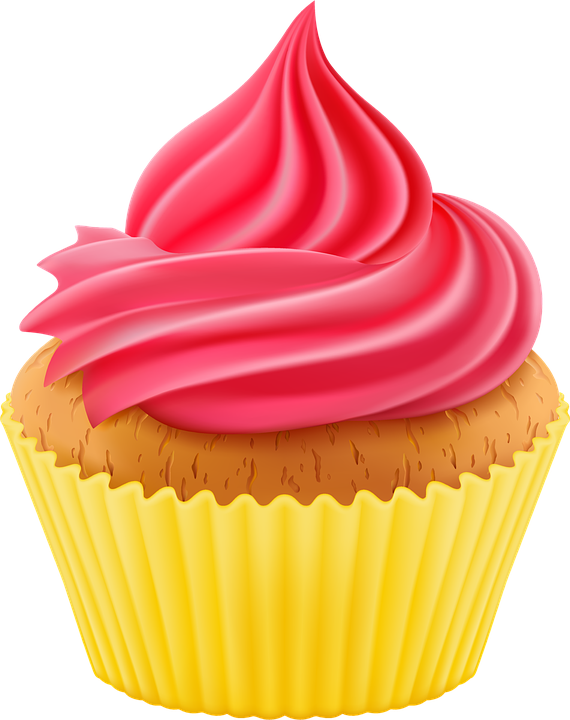 Complete each compound word by
     adding a word from the list.

6. It’s so hot. I’ll have an ice cream. 
7. I love chocolate cupcake , don’t you?
8. He’s a famous rock singer, isn’t he?
9. Let’s go to the street market, shall we? 
10. Her boyfriend is late. As always.
● case  ● cake  ● friend   ● market  ● cream  ● singer